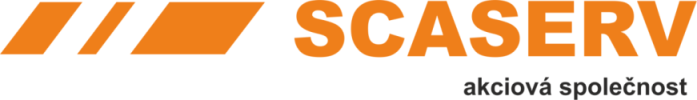 POHLEDOVÝ BETON
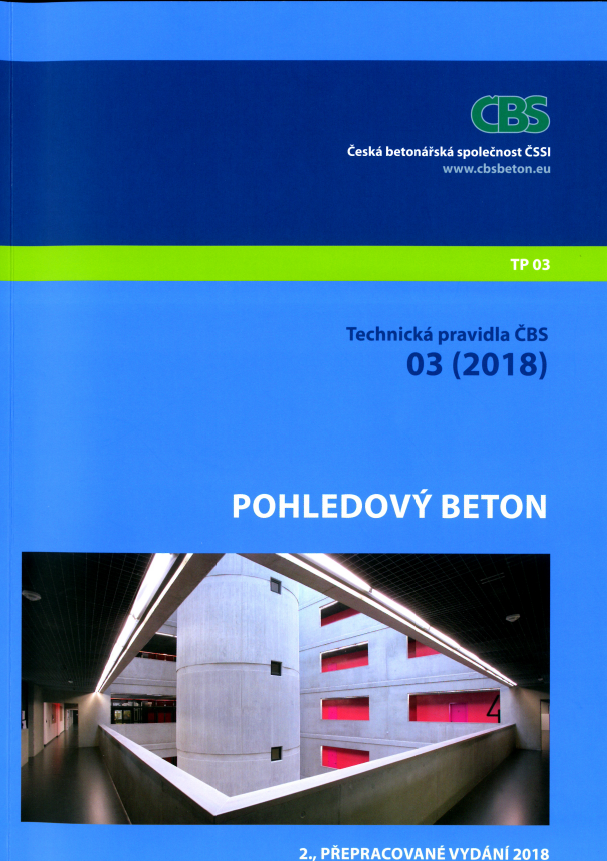 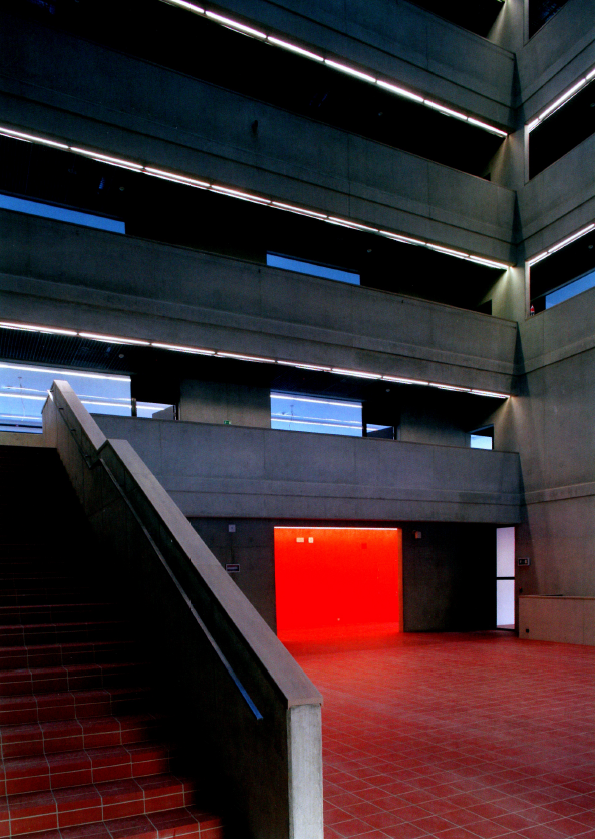 Fakulta architektury ČVUT v Praze
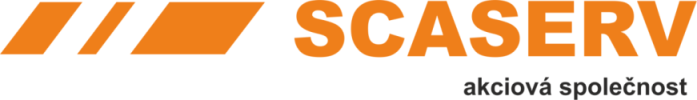 POHLEDOVÝ BETON
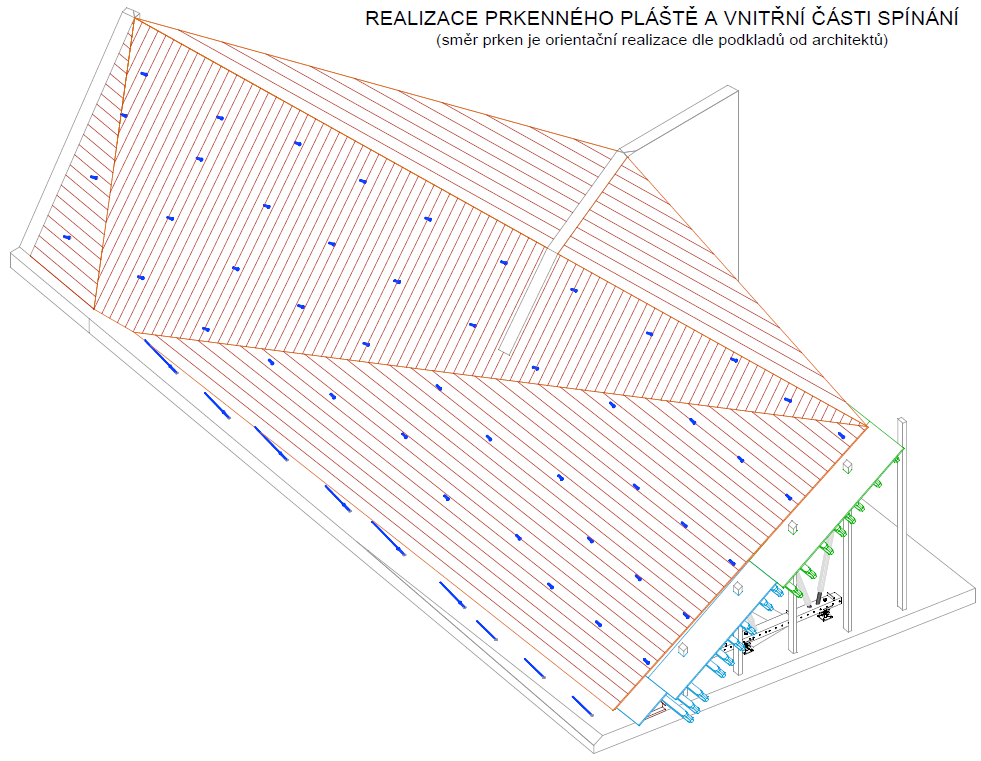 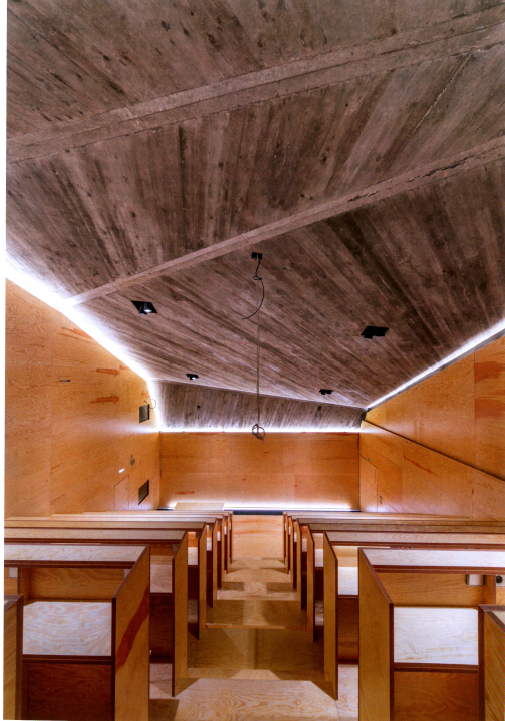 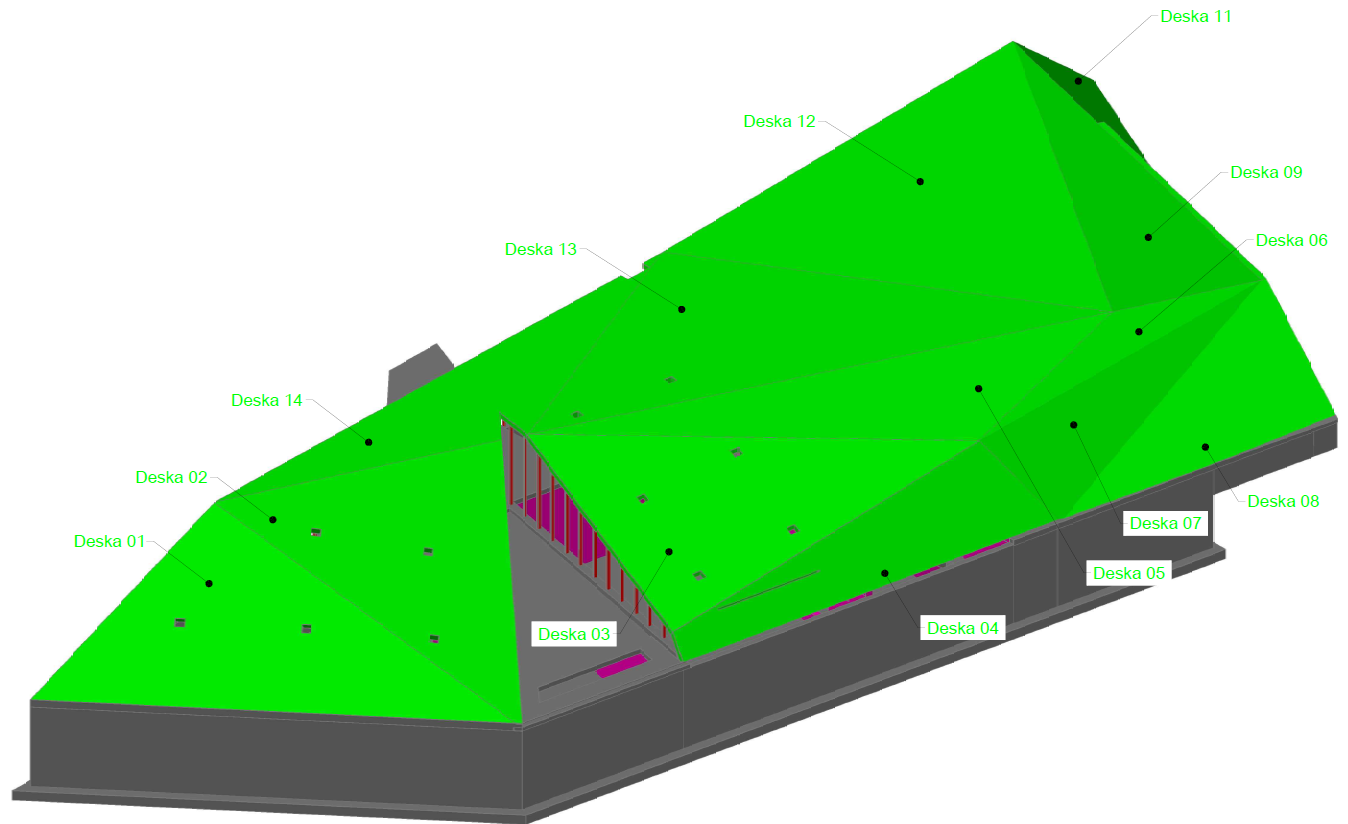 Krkonošské centrum environmentálního vzdělání ve Vrchlabí
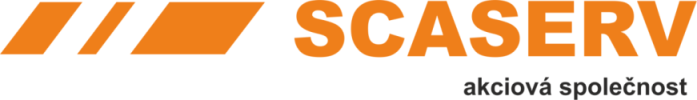 POHLEDOVÝ BETON
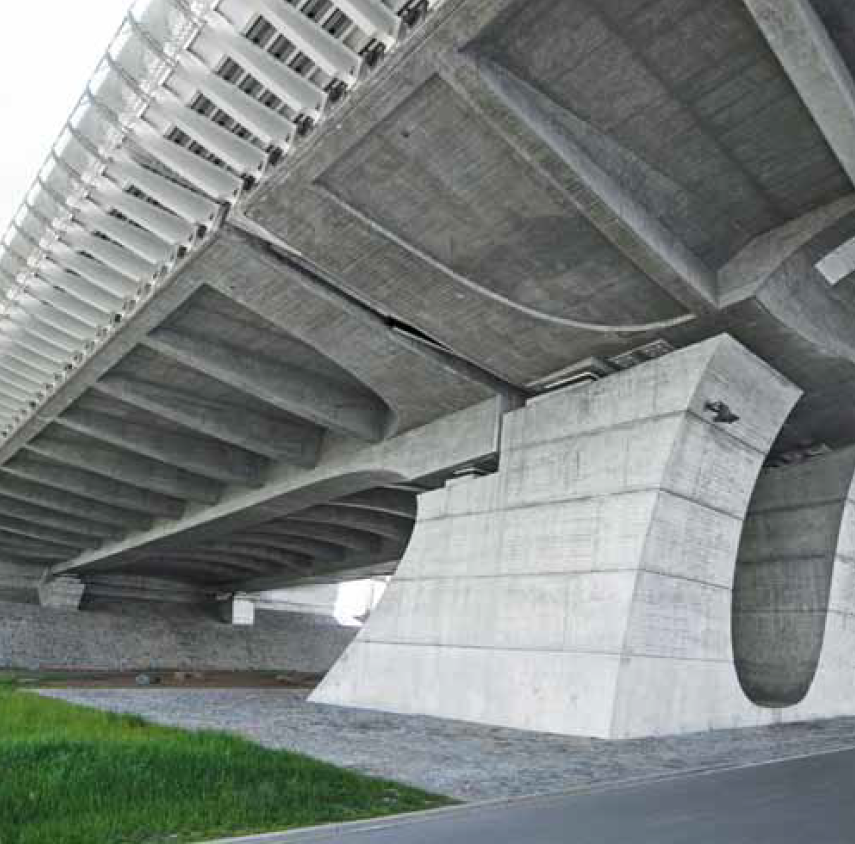 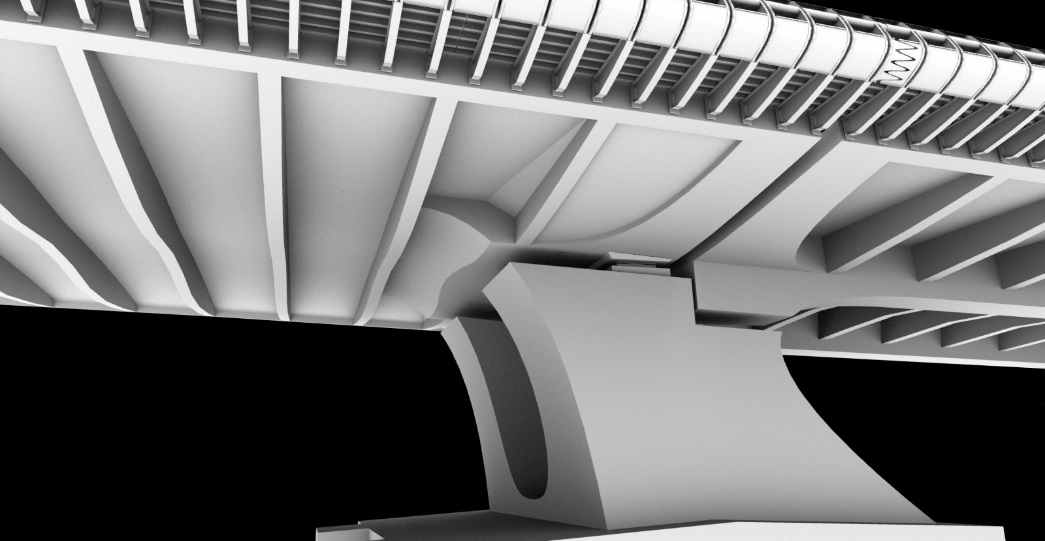 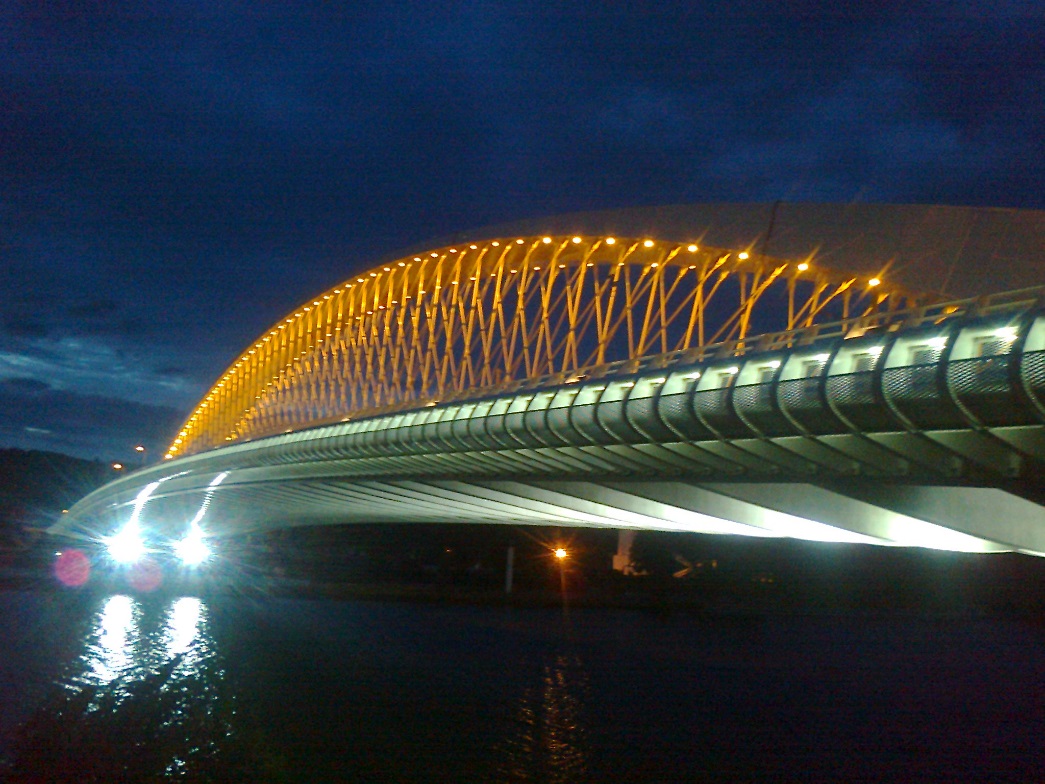 Trojský most
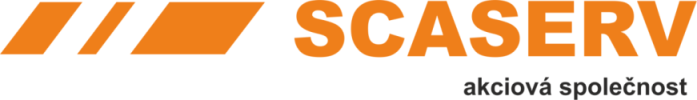 Faktory ovlivňující výsledný povrch betonu?
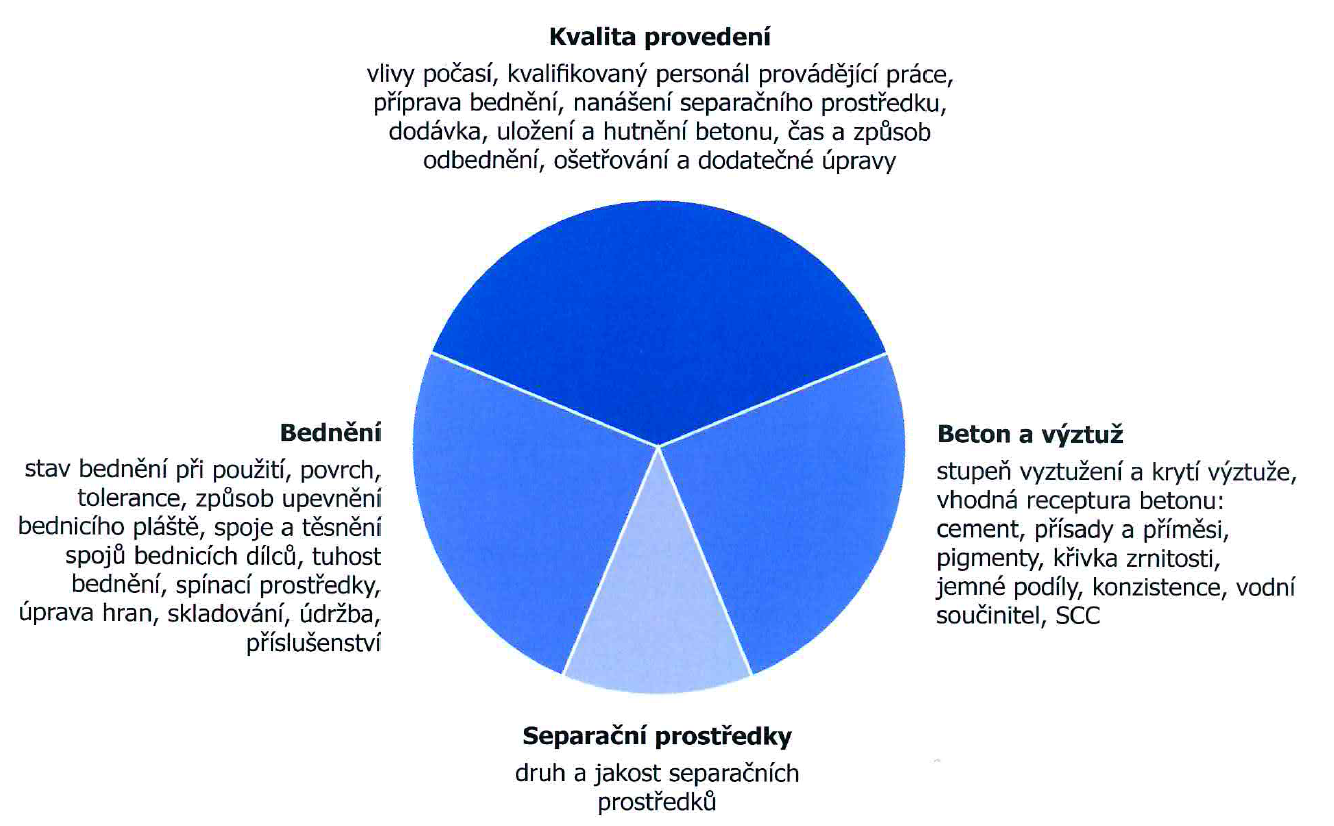 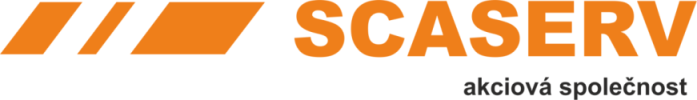 Ideální postup při přípravě realizace
Architekt
Zhotovitel
Objednatel
Projektová specifikace
pohledového betonu
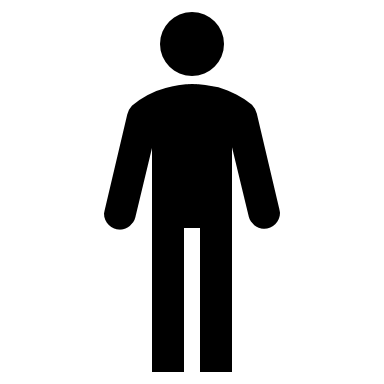 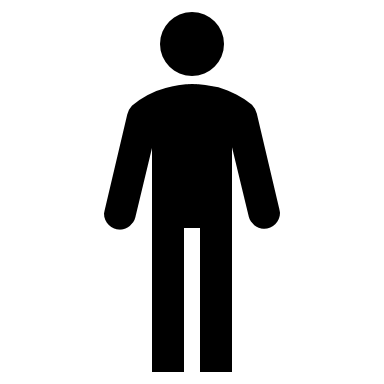 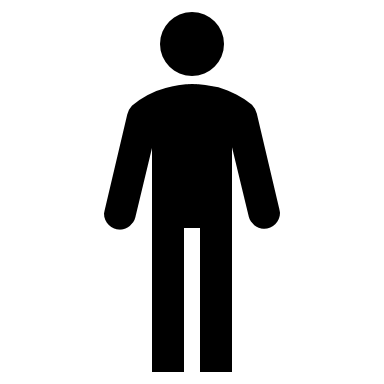 Předběžná
cena
Technická
specifikace
Posouzení proveditelnosti
Souhlas
Finální cena
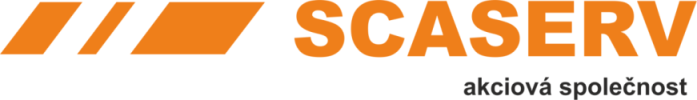 Struktura povrchu (členění povrchu dle typu bednění)
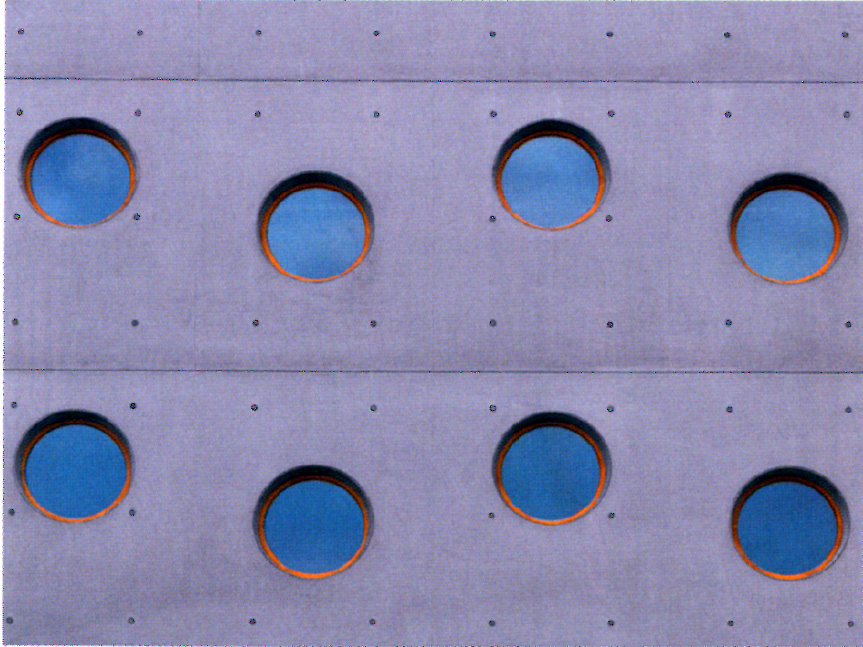 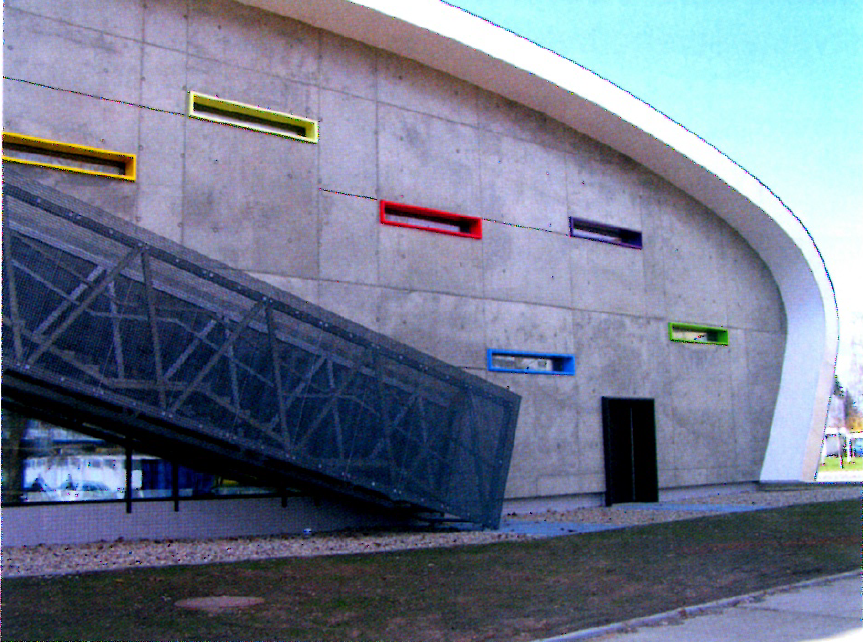 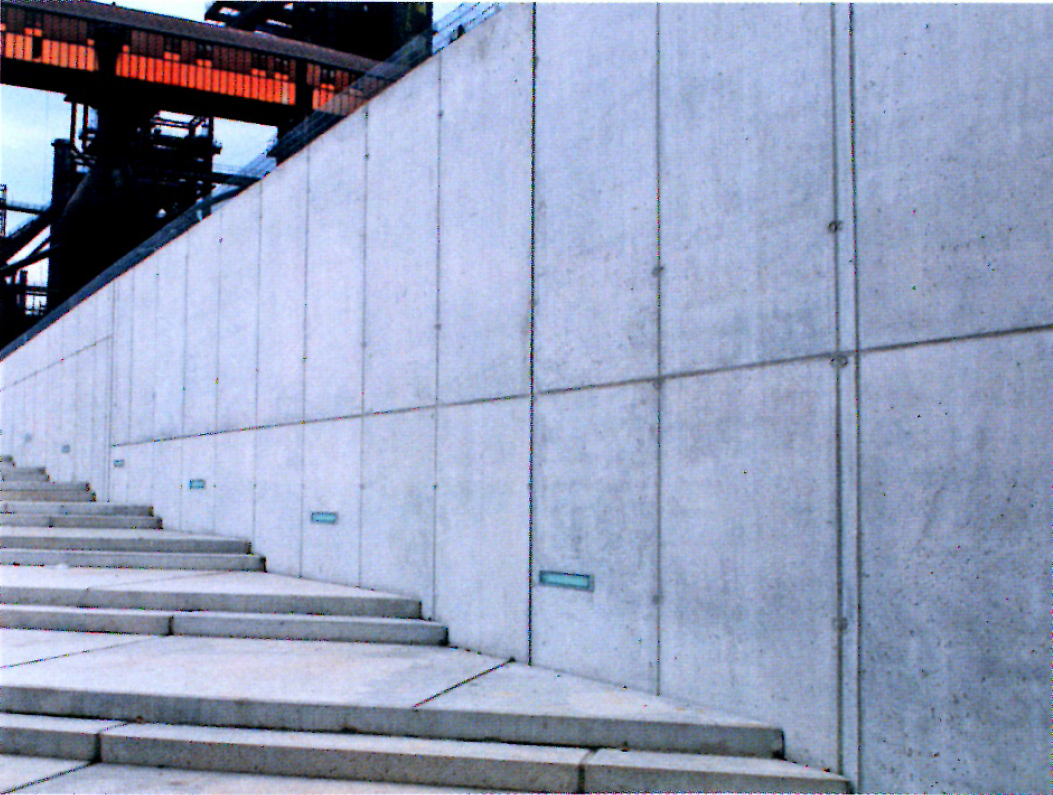 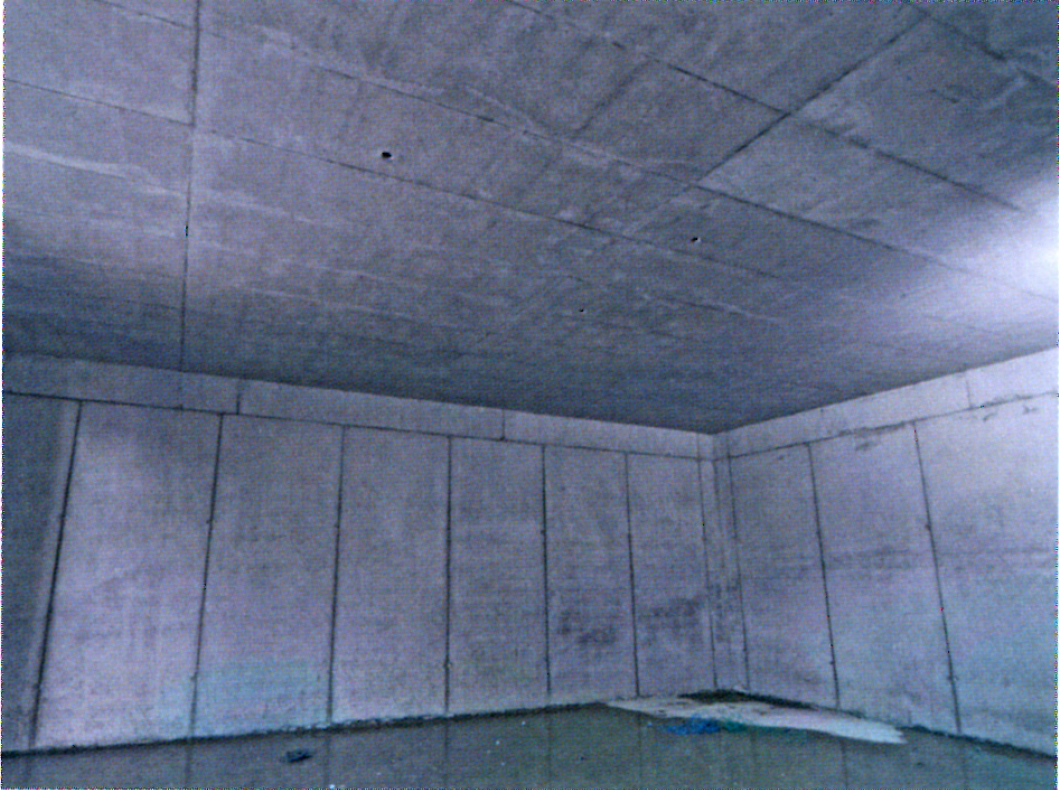 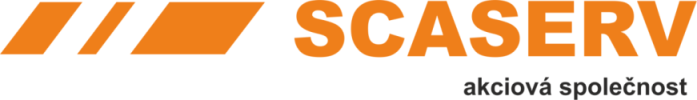 Struktura povrchu (spárořez)
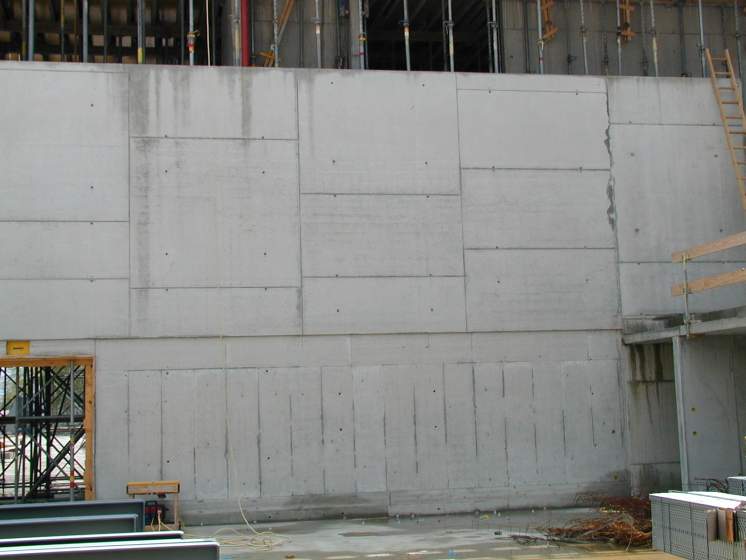 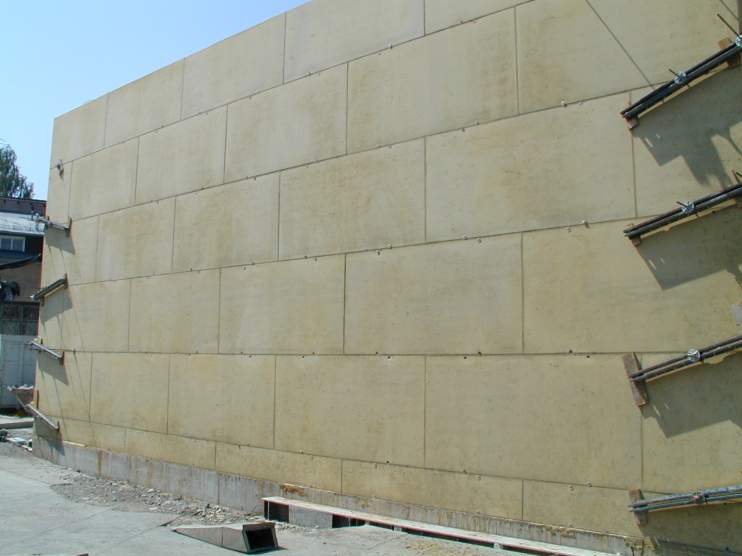 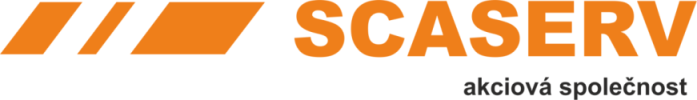 Struktura povrchu (spárořez)
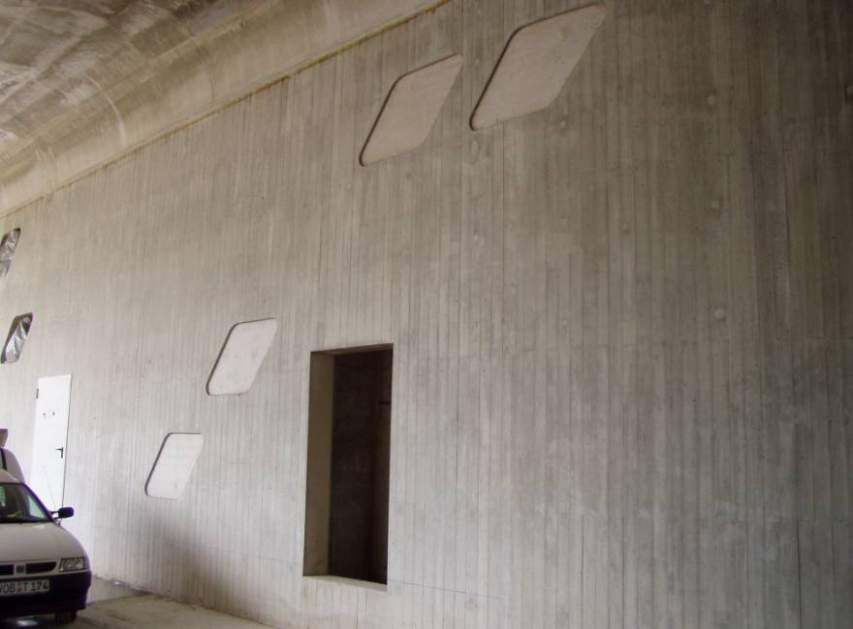 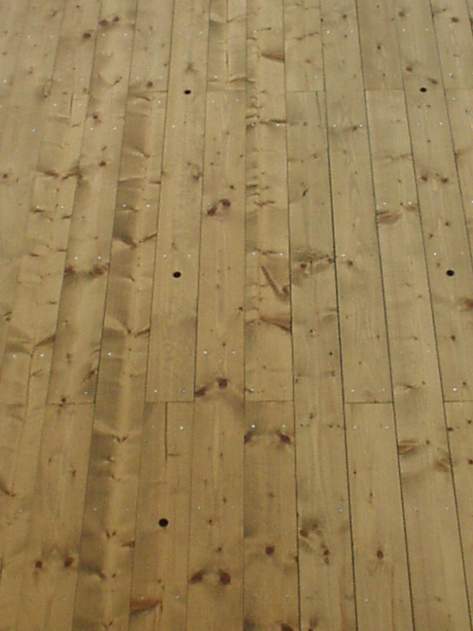 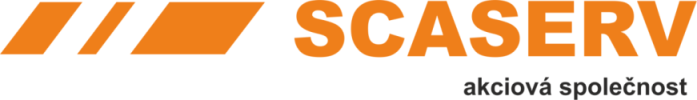 Struktura povrchu (spárořez)
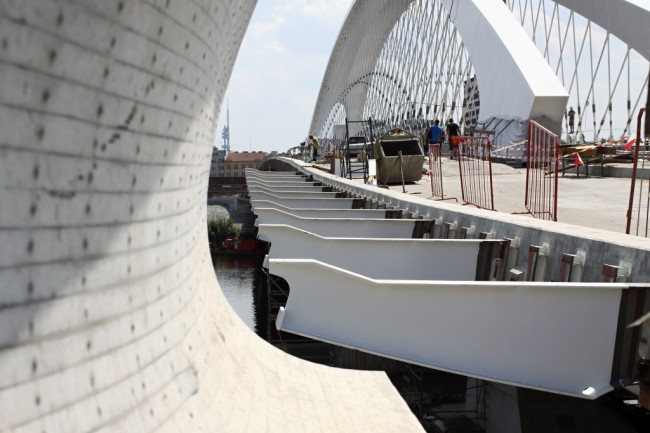 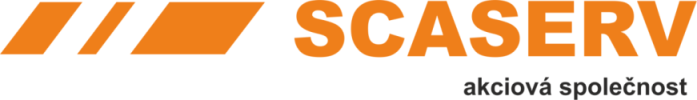 Textura povrchu (otisk bednícího pláště)
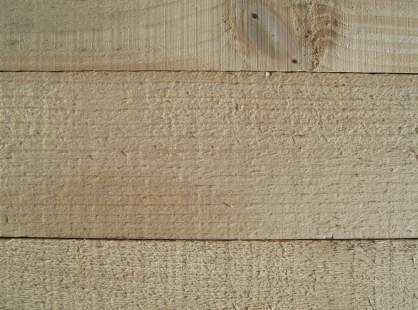 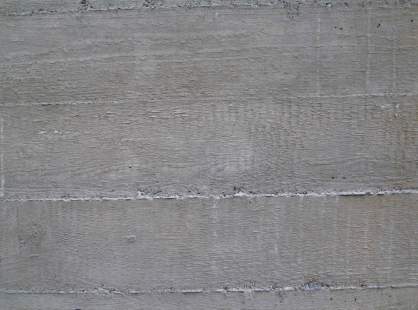 Hrubá prkna z pily
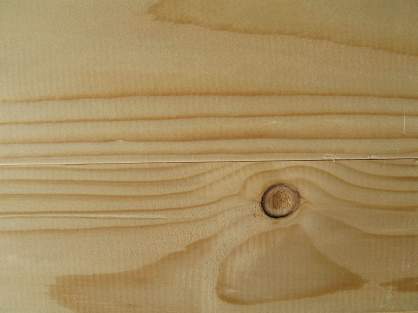 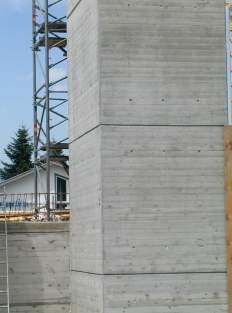 Prkna noblovaná
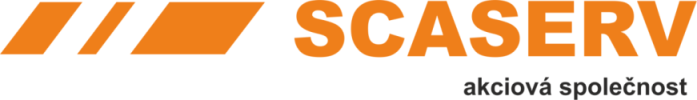 Textura povrchu (otisk bednícího pláště)
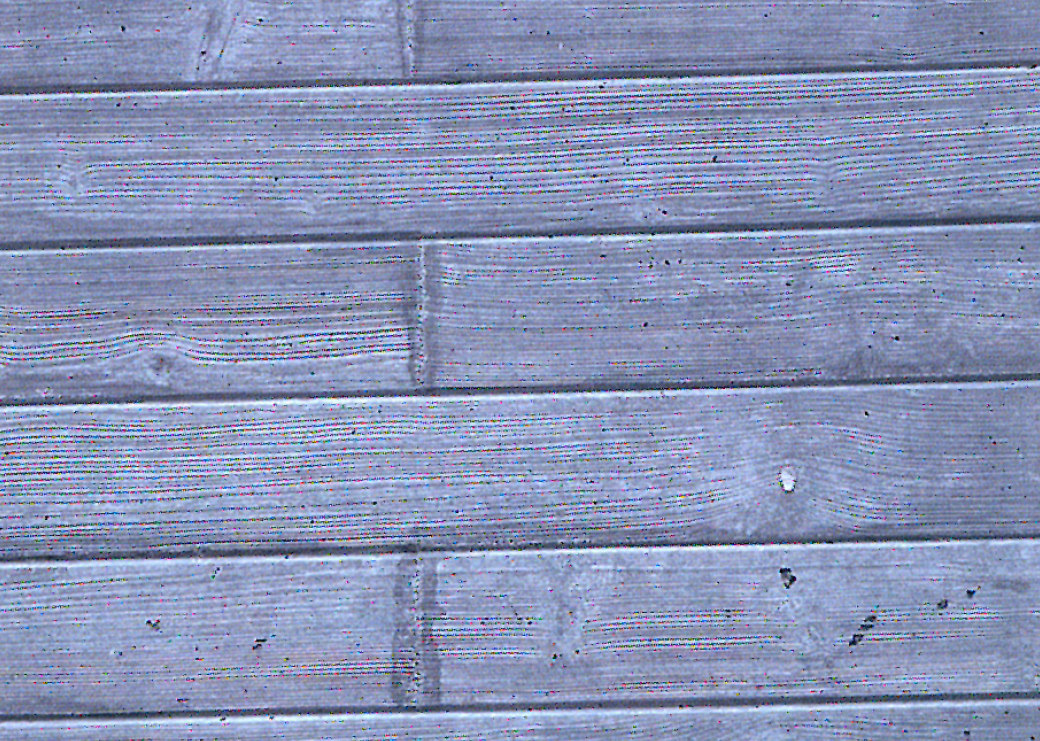 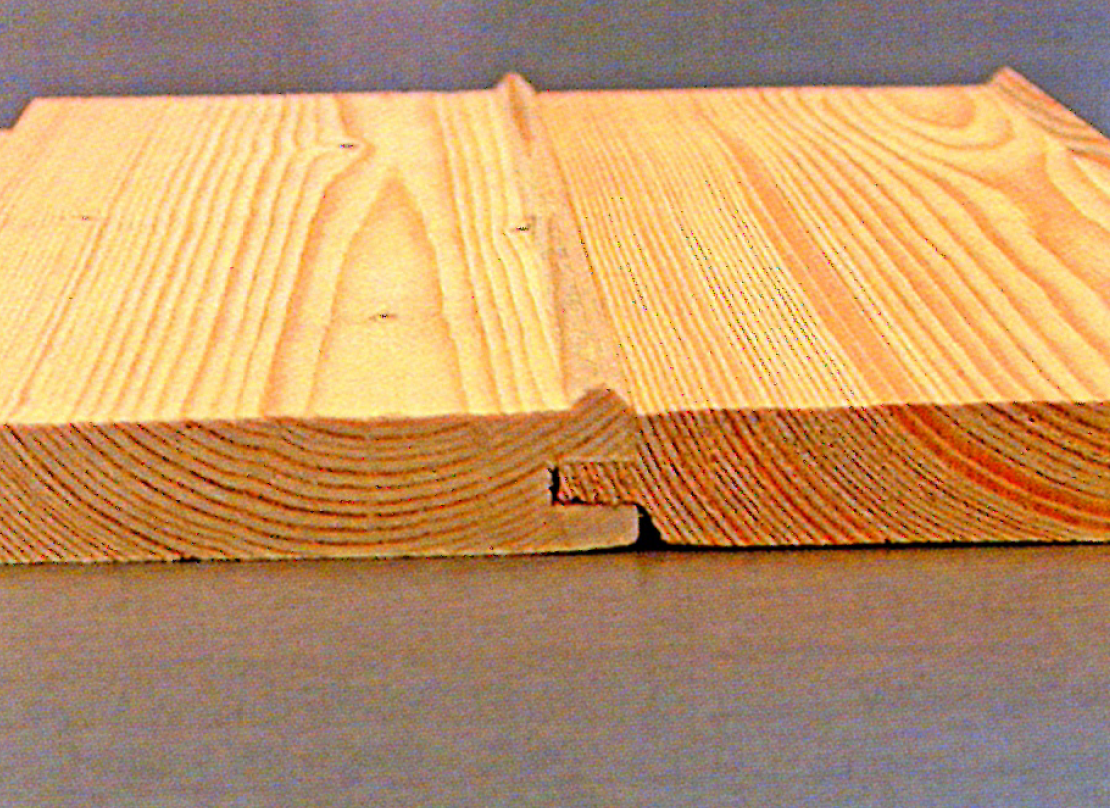 Prkna s drážkou
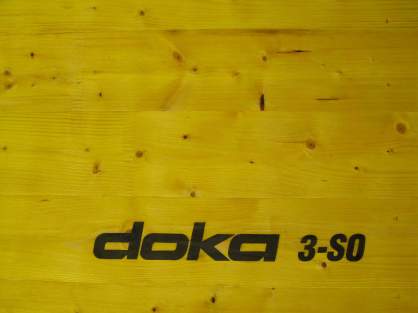 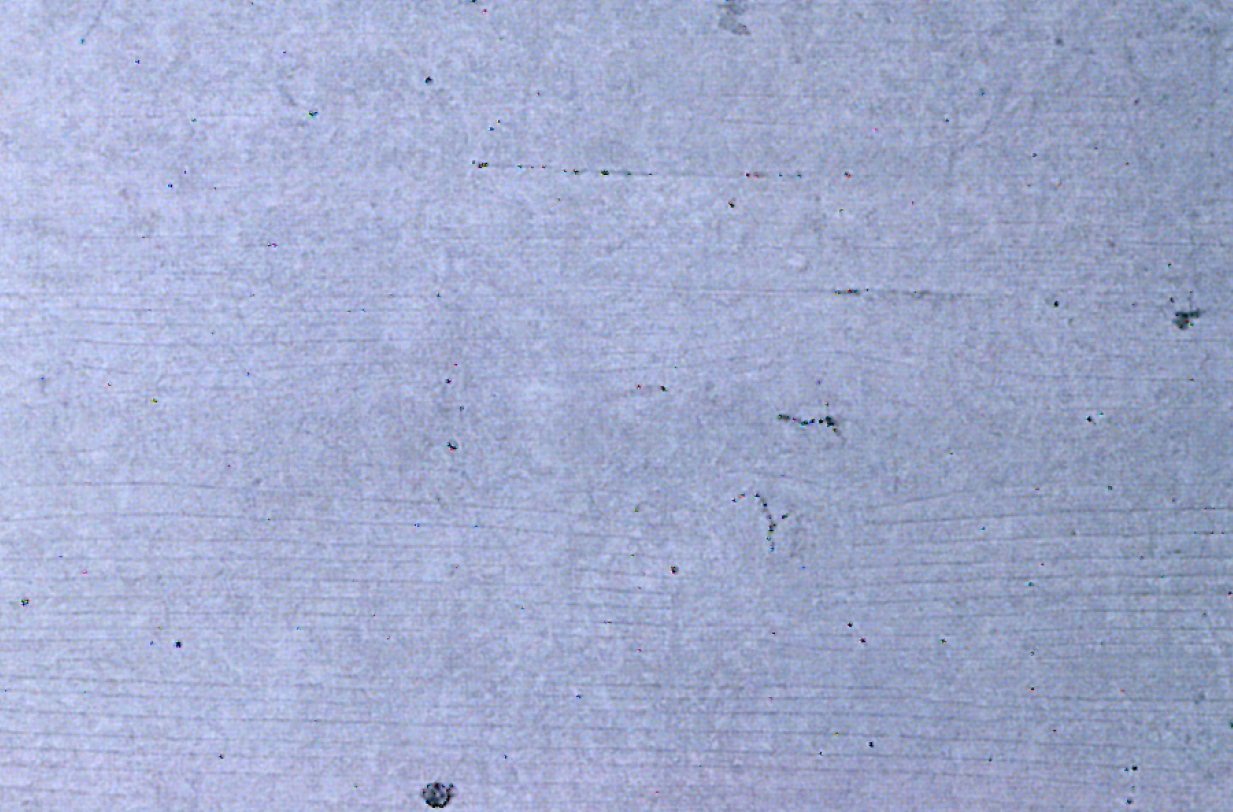 Třívrstvá deska
S povrchovou úpravou
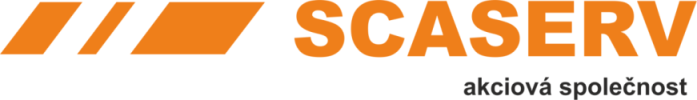 Textura povrchu (otisk bednícího pláště)
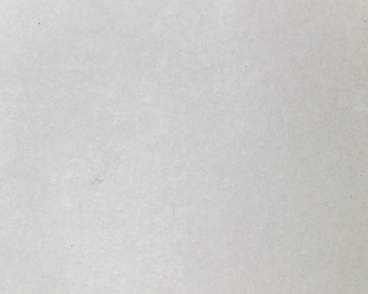 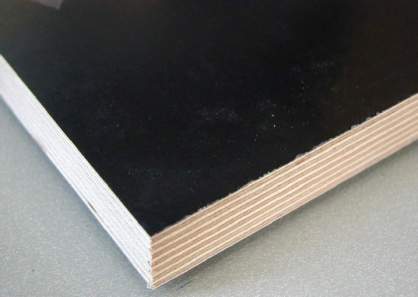 Překližka
povrch upravený fenolovou pryskyřicí
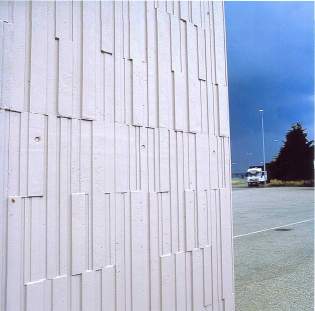 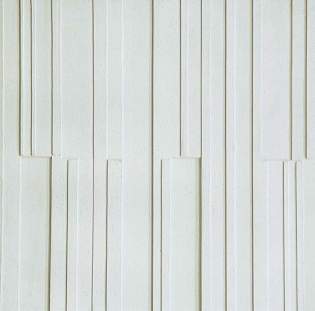 Matrice (plast)
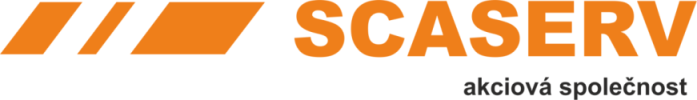 Upevnění bednícího pláště
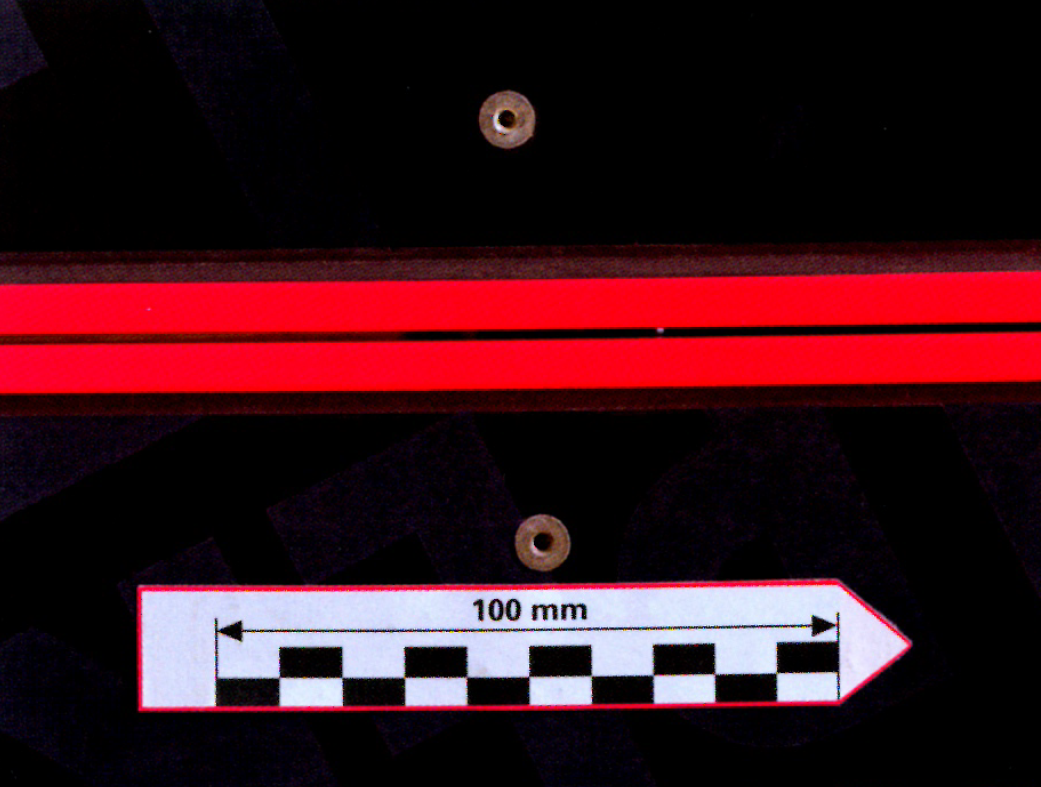 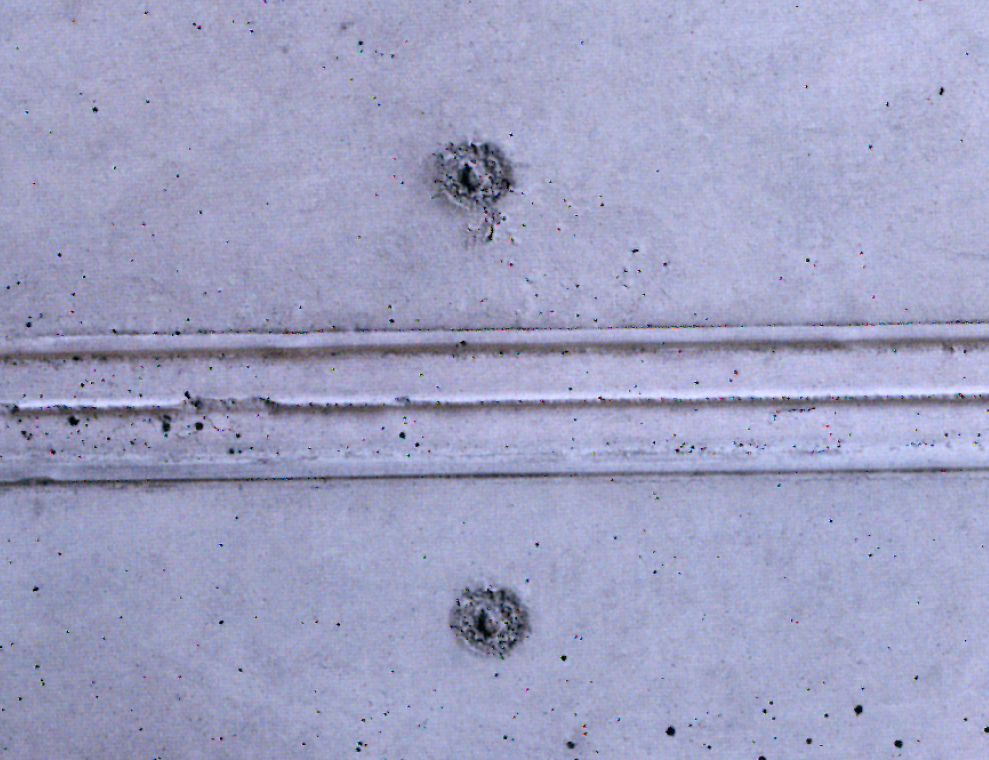 Nýty z pohledové strany
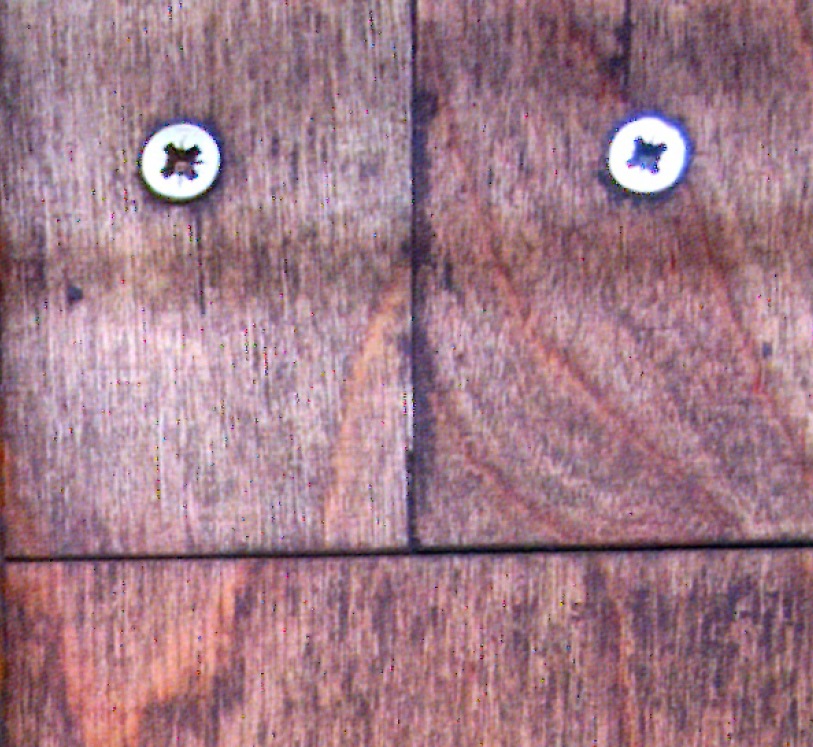 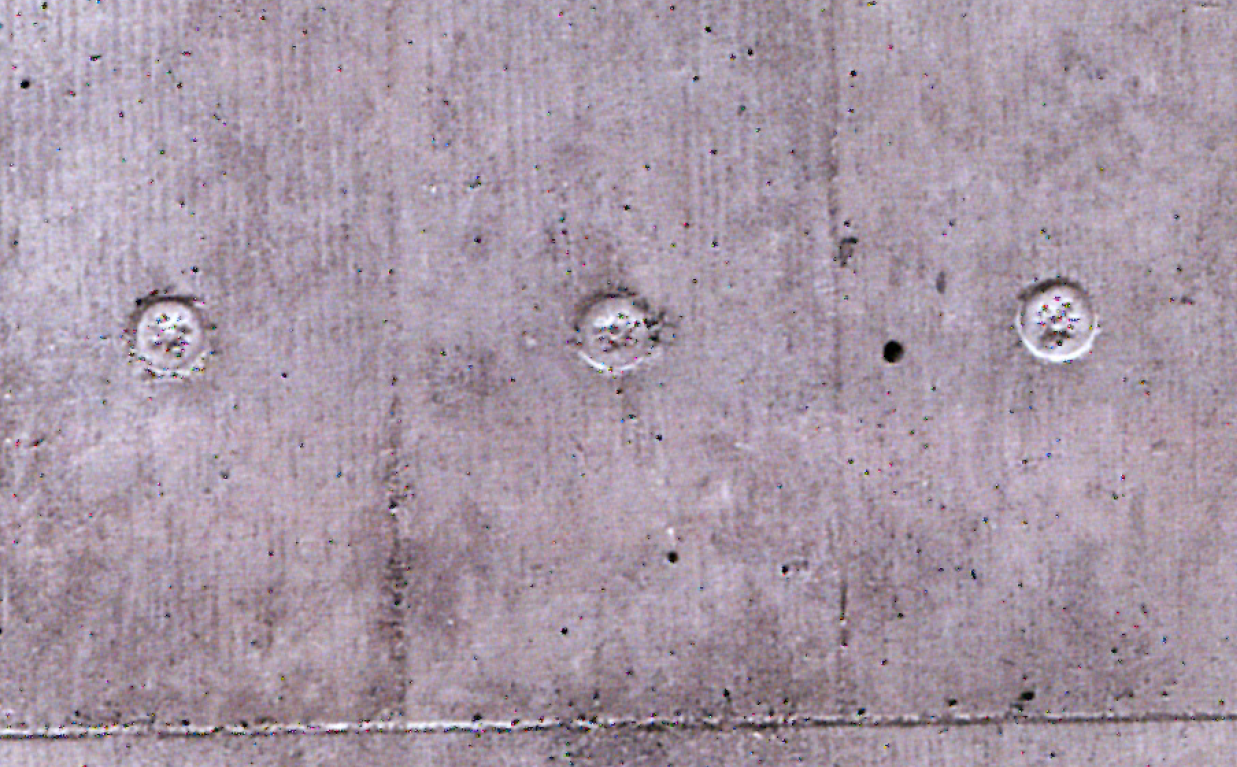 Vruty z pohledové strany
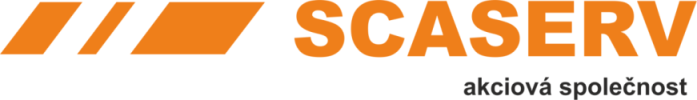 Upevnění bednícího pláště
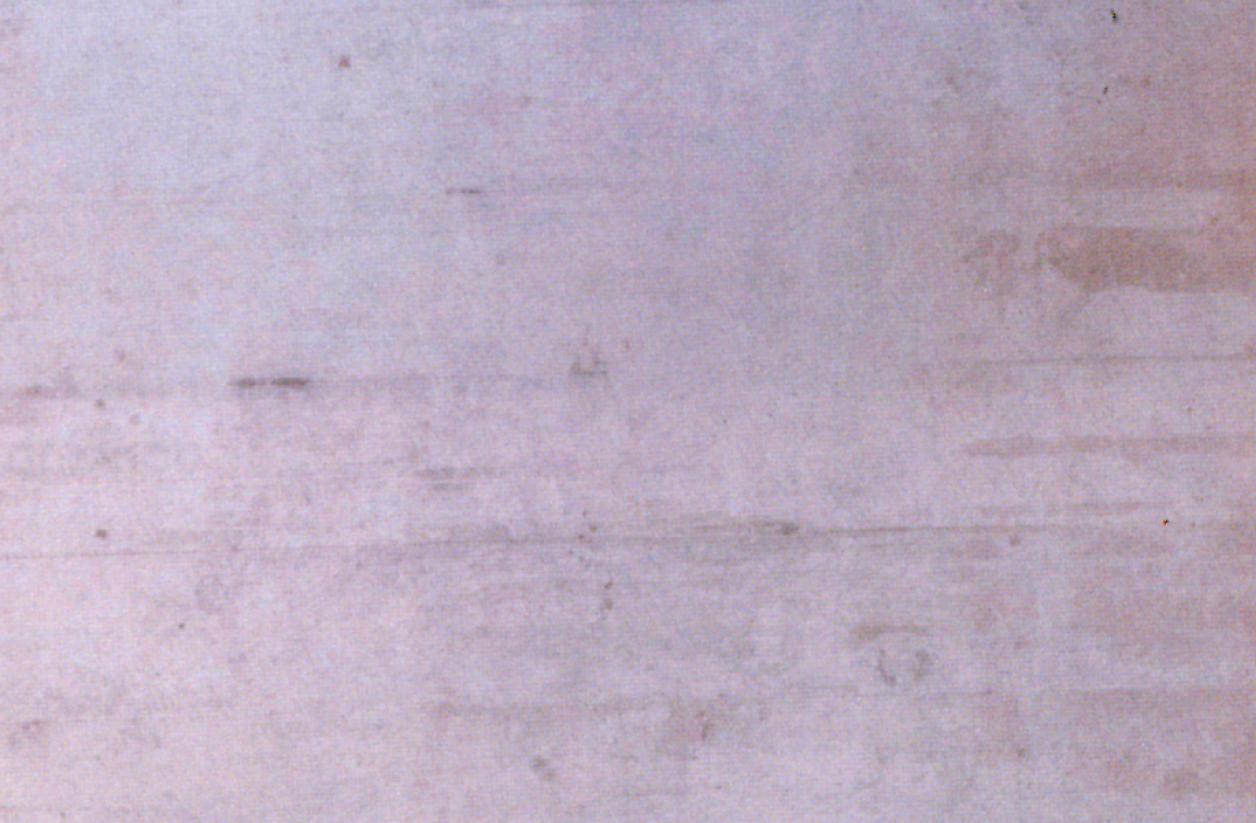 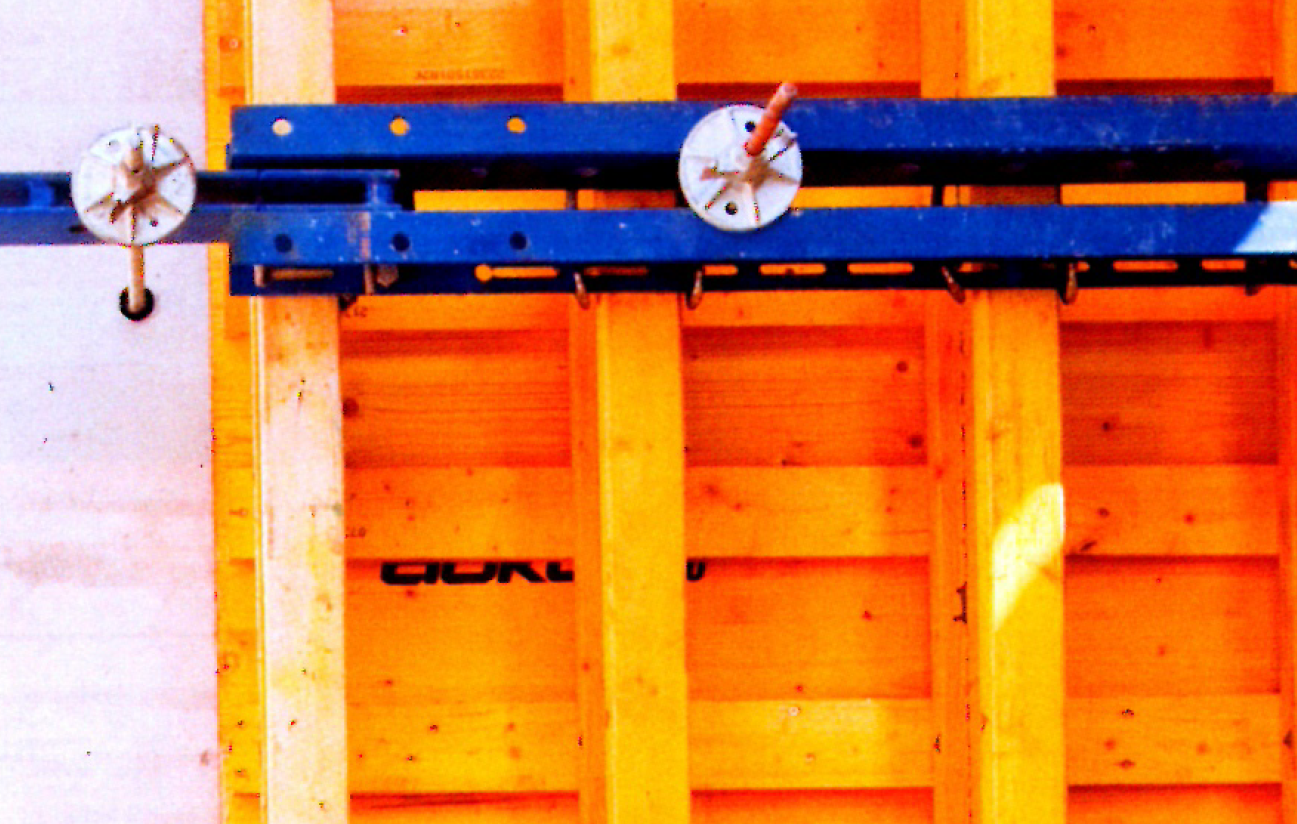 Ze zadní nepohledové strany bednění
Řešení hran a spínacích míst
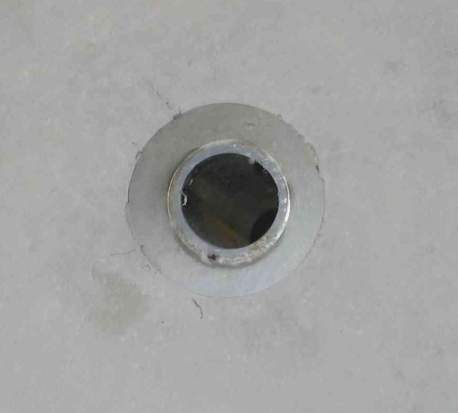 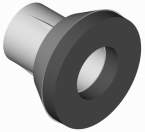 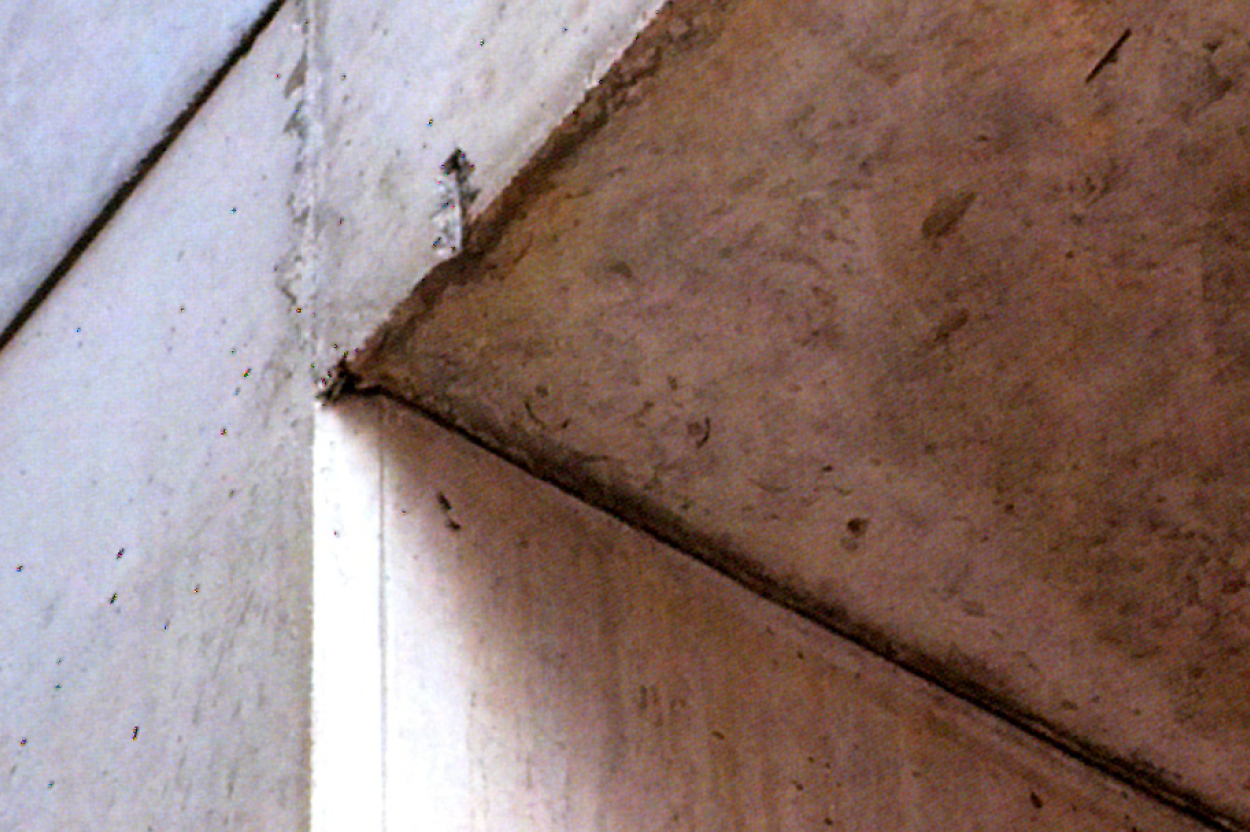 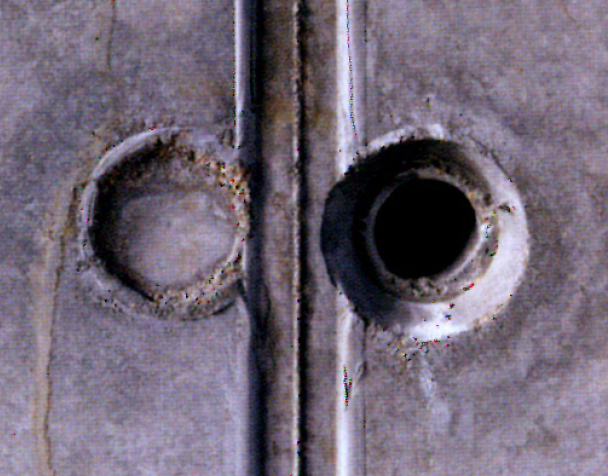 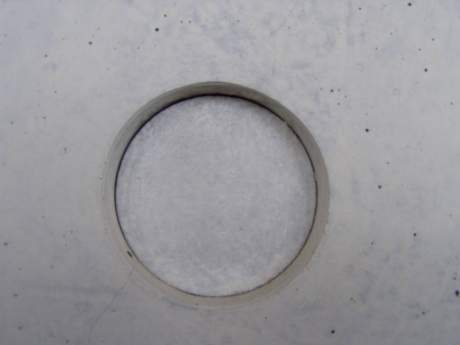 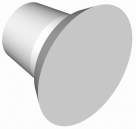 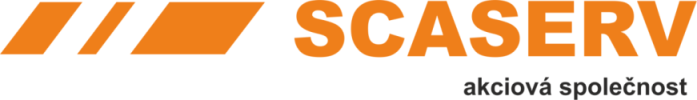 Vliv separačního prostředku
Na bázi
vodní emulze
Na bázi minerálního oleje
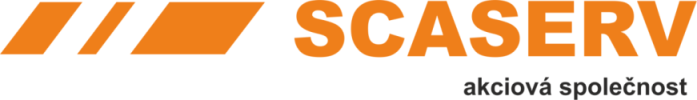 Vady pohledového betonu
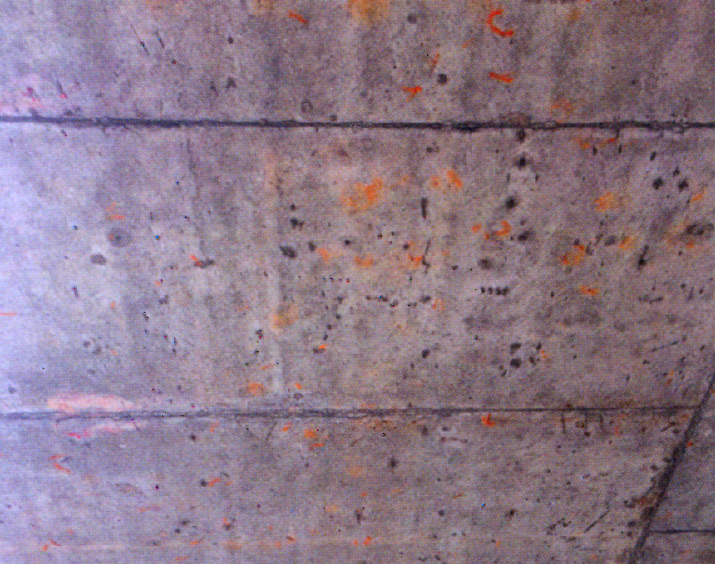 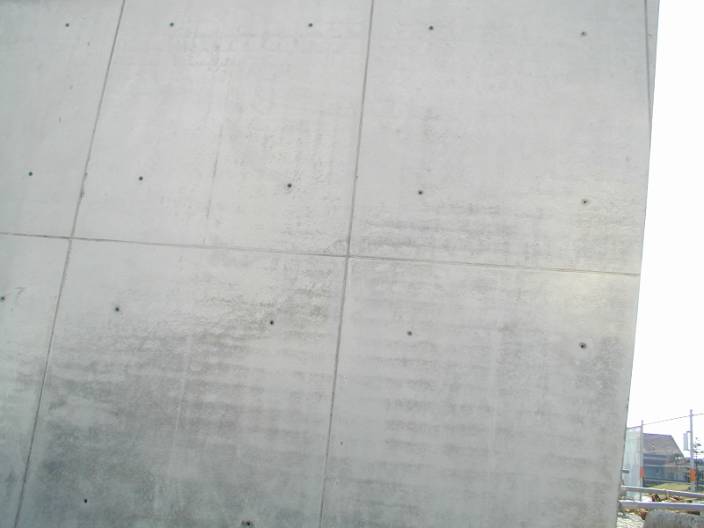 Prokreslení výztuže na povrch betonu vlivem kontaktu s vibrátorem
Neočištěný plášť stropního bednění
(otisk rzi)
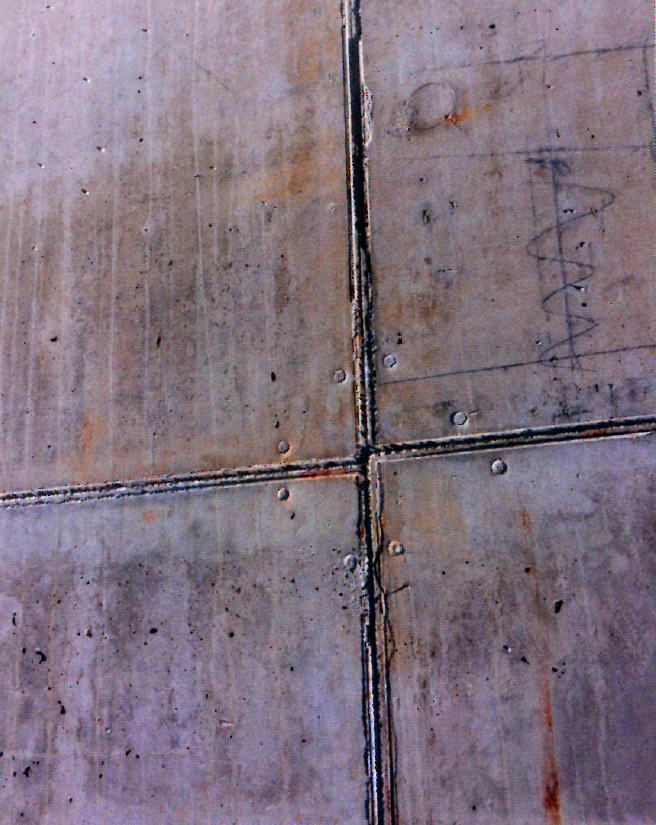 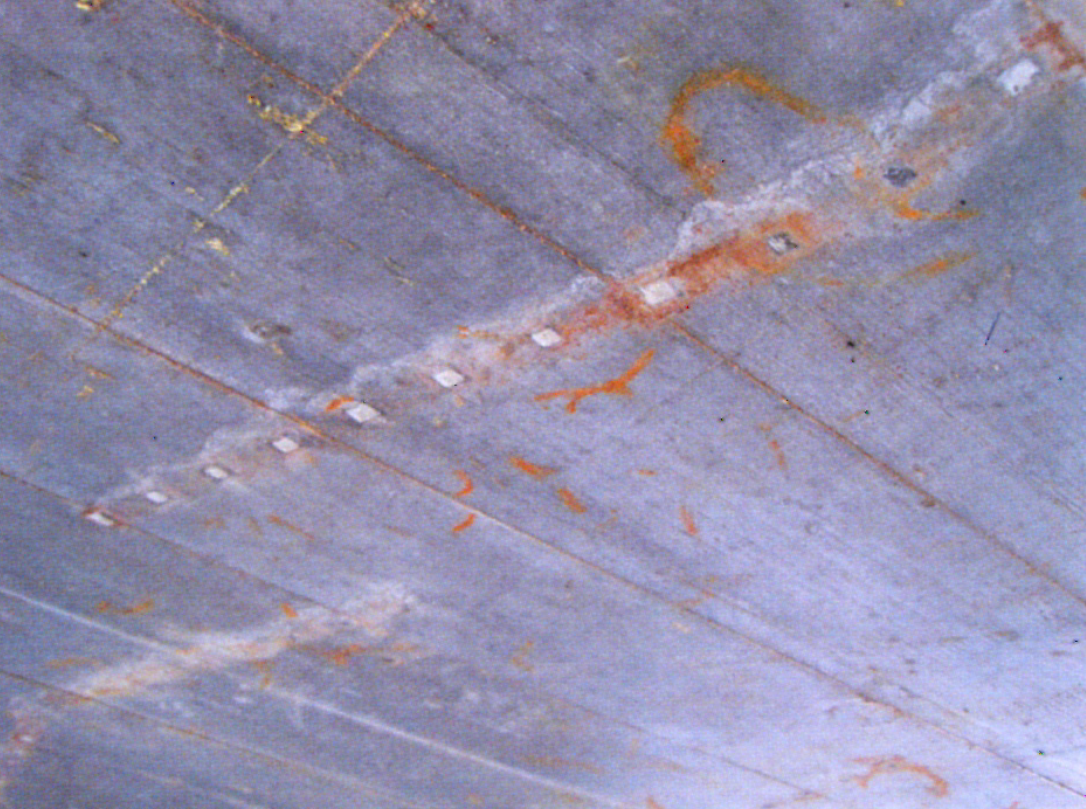 Opotřebované bednění
(špatně sestavené, otisk nečistot)
Otisk rzi, vtlačení distančníků
do pláště bednění